Advances in Statistical Script Learning
Karl Pichotta
PhD Defense
UT Austin
July 20, 2017
1
Event Inference: Motivation
Suppose we want to build a Question Answering system…
2
Event Inference: Motivation
The Convention ordered the arrest of Robespierre.… Troops from the Commune, under General Coffinhal, arrived to free the prisoners and then marched against the Convention itself.  –Wikipedia
Was Robespierre arrested?
3
Event Inference: Motivation
The Convention ordered the arrest of Robespierre.… Troops from the Commune, under General Coffinhal, arrived to free the prisoners and then marched against the Convention itself.  –Wikipedia
Was Robespierre arrested?
4
Event Inference: Motivation
The Convention ordered the arrest of Robespierre.… Troops from the Commune, under General Coffinhal, arrived to free the prisoners and then marched against the Convention itself.  –Wikipedia
Was Robespierre arrested?
5
Event Inference: Motivation
The Convention ordered the arrest of Robespierre.… Troops from the Commune, under General Coffinhal, arrived to free the prisoners and then marched against the Convention itself.  –Wikipedia
Was Robespierre arrested? Very probably!
6
Event Inference: Motivation
The Convention ordered the arrest of Robespierre.… Troops from the Commune, under General Coffinhal, arrived to free the prisoners and then marched against the Convention itself.  –Wikipedia
Was Robespierre arrested? Very probably!
…But this needs to be inferred.
7
Event Inference: Motivation
Question answering requires inference of probable implicit events.
We’ll investigate such event inference systems.
8
Outline
Introduction
Work from Proposal
Multi-Argument Event Scripts
Sequence-Level RNN Models for Scripts
Sentence-Level Text Models for Scripts
Scripts for Coreference
Future Work
Conclusions
9
Outline
Introduction
Work from Proposal
Multi-Argument Event Scripts
Sequence-Level RNN Models for Scripts
Sentence-Level Text Models for Scripts
Scripts for Coreference
Future Work
Conclusions
10
Outline
Introduction
Statistical Scripts
Recurrent Neural Nets
Work from Proposal
Multi-Argument Event Scripts
Sequence-Level RNN Models for Scripts
Sentence-Level Text Models for Scripts
Scripts for Coreference
Future Work
Conclusions
11
Outline
Introduction
Statistical Scripts
Recurrent Neural Nets
Work from Proposal
Multi-Argument Event Scripts
Sequence-Level RNN Models for Scripts
Sentence-Level Text Models for Scripts
Scripts for Coreference
Future Work
Conclusions
12
Scripts
Scripts: models of events in sequence.
Events don’t appear in text randomly, but according to world dynamics.
Scripts try to capture these dynamics.
Enable automatic inference of implicit events, given events in text (e.g. Robespierre was arrested).
13
Background: Statistical Scripts
Statistical Scripts: Statistical Models of Event Sequences.
Non-statistical scripts date back to the 1970s [Schank & Abelson 1977].
Statistical script learning is a small-but-growing subcommunity [e.g. Chambers & Jurafsky 2008].
Model the probability of an event, given other events in a document.
14
Background: Statistical Script Learning
Millions of
Event Sequences
Millions
of
Documents
NLP Pipeline
   • Syntax
   • Coreference
Train a
Statistical Model
15
Background: Statistical Script Inference
Single
Event Sequence
NLP Pipeline
   • Syntax
   • Coreference
New Test
Document
Inferred Probable
Events
Query Trained
Statistical Model
16
Background: Statistical Scripts
Central Questions:
What is an “Event?”
Which models work well?
What can they do?
17
Outline
Introduction
Statistical Scripts
Recurrent Neural Nets
Work from Proposal
Multi-Argument Event Scripts
Sequence-Level RNN Models for Scripts
Sentence-Level Text Models for Scripts
Scripts for Coreference
Future Work
Conclusions
18
Outline
Introduction
Statistical Scripts
Recurrent Neural Nets
Work from Proposal
Multi-Argument Event Scripts
Sequence-Level RNN Models for Scripts
Sentence-Level Text Models for Scripts
Scripts for Coreference
Future Work
Conclusions
19
Background: RNNs
Recurrent Neural Nets (RNNs): Neural Nets with cycles in computation graph.
RNN Sequence Models: Map inputs       x1, …, xt to outputs       o1, …, ot via learned latent vector states       z1, …, zt.
20
Background: RNNs
[Elman 1990]
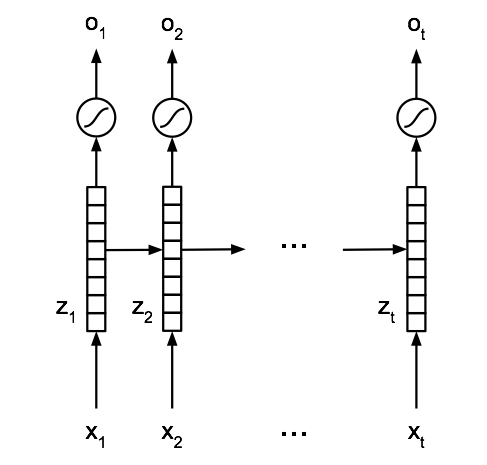 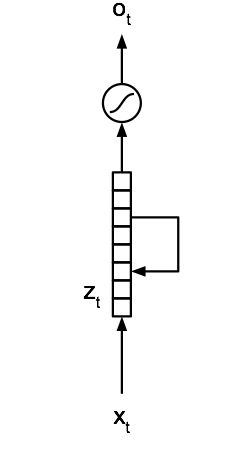 21
Background: RNNs
Hidden Unit can be arbitrarily complicated, as long as we can calculate gradients!
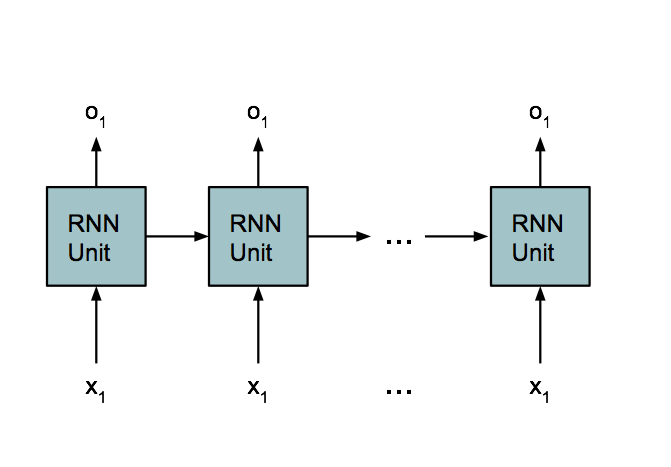 22
Background: LSTMs
Long Short-Term Memory (LSTM): More complex hidden RNN unit. [Hochreiter & Schmidhuber, 1997]
Explicitly addresses two issues:
Vanishing Gradient Problem.
Long-Range Dependencies.
23
Background: LSTM
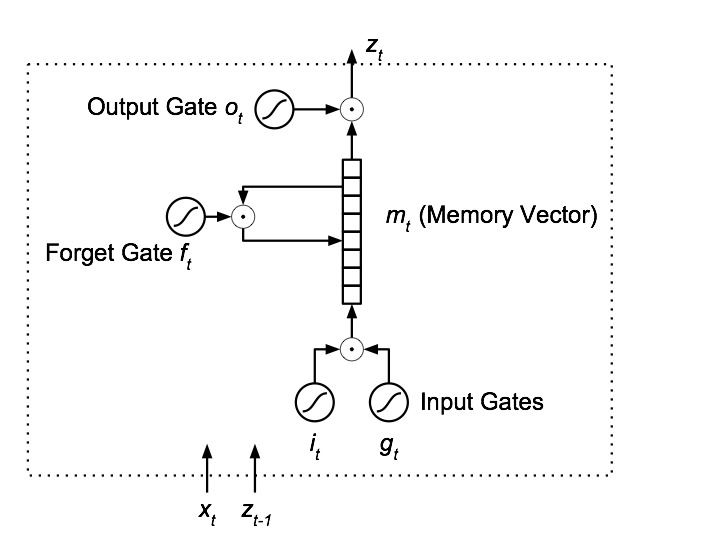 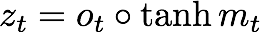 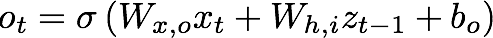 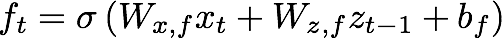 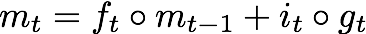 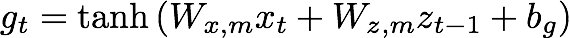 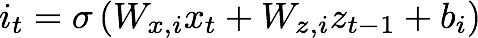 24
Background: LSTMs
LSTMs successful for many hard NLP tasks recently:
Machine Translation [Kalchbrenner and Blunsom 2013, Bahdanau et al. 2015].
Captioning Images/Videos [Donahue et al. 2015, Venugopalan et al. 2015].
Language Modeling [Sundermeyer et al. 2012, Melis et al. 2017].
Question Answering [Hermann et al. 2015, Gao et al. 2015].
Basically every other problem.
25
RNN Training Setups: Sequence Models
Build a sequence model by iteratively predicting the next timetep’s input.
26
RNN Training Setups: Sequence-to-Sequence Encoder-Decoder
A sequence model with an initial encoding stage (with no outputs).
Transduces from sequences to sequences.
27
Outline
Introduction
Work from Proposal
Multi-Argument Event Scripts
Sequence-Level RNN Models for Scripts
Sentence-Level Text Models for Scripts
Scripts for Coreference
Future Work
Conclusions
28
Outline
Introduction
Work from Proposal
Multi-Argument Event Scripts
Sequence-Level RNN Models for Scripts
Sentence-Level Text Models for Scripts
Scripts for Coreference
Future Work
Conclusions
29
Outline
Introduction
Work from Proposal
Multi-Argument Event Scripts
Sequence-Level RNN Models for Scripts
Sentence-Level Text Models for Scripts
Scripts for Coreference
Future Work
Conclusions
30
Events
To model “events,” we need a formal definition.
For us, it will be variations of “verbs with participants.”
31
Pair Events
Some prior work uses (verb, dependency) pair events [Chambers & Jurafsky 2008; 2009; Jans et al. 2012; Rudinger et al. 2015].
Captures how an entity relates to a verb.
(vb, dep)
Verb
Syntactic Dependency
32
(remain_married, subj)
(not_join, obj)
(not_see, obj)
(remain_married, prep)
(not_join, subj)
(not_see, subj)
Pair Events
Napoleon remained married to Marie Louise, though she did not join him in exile on Elba and thereafter never saw her husband again.
N.
M.L.
(remain_married, subj)
(not_join, obj)
(not_see, obj)
(remain_married, prep)
(not_join, subj)
(not_see, subj)
…Doesn’t capture interactions between entities.
33
Multi-Argument Events[Pichotta & Mooney, EACL 2014]
We represent events as tuples:
Entities may be null (“·”).
Entities have only coreference information.
v (es, eo, ep)
Verb
Subject Entity
Object Entity
Prepositional Entity
34
Multi-Argument Events
Napoleon remained married to Marie Louise, though she did not join him in exile on Elba and thereafter never saw her husband again.
remain_married(N, ·, to ML)
not_join(ML, N, ·)
not_see(ML, N, ·)
Incorporate entities into events as variables.
Captures pairwise interaction between entities.
35
Evaluation
“Narrative Cloze” (Chambers & Jurafsky, 2008): from an unseen document, hold one event out, try to infer it given remaining document.
“Recall at k” (Jans et al., 2012): make k top inferences, calculate recall of held-out events.
36
Systems
“Unigram:” always infer the most common events, ignoring other events.
“Protagonist:” (verb, dependency) pair events co-occurrence model.
“Joint:” multi-argument event co-occurrence model.
37
Results: Pair Events
Recall at 10 for inferring (verb, dependency) events.
38
Results: Multi-Argument Events
Recall at 10 for inferring Multi-argument events.
39
Outline
Introduction
Work from Proposal
Multi-Argument Event Scripts
Sequence-Level RNN Models for Scripts
Sentence-Level Text Models for Scripts
Scripts for Coreference
Future Work
Conclusions
40
Outline
Introduction
Work from Proposal
Multi-Argument Event Scripts
Sequence-Level RNN Models for Scripts
Sentence-Level Text Models for Scripts
Scripts for Coreference
Future Work
Conclusions
41
Co-occurrence Model Shortcomings
The co-occurrence-based method has shortcomings:
“x married y” and “x is married to y” are unrelated events.
Nouns are ignored. (she sits on the chair vs she sits on the board of directors).
We’ll decompose events into components to address these shortcomings.
42
LSTM Script models [Pichotta & Mooney, AAAI 2016]
Feed event sequences into LSTM sequence model.
To infer events, have the model generate likely events from sequence.
Can input noun info, coref info, or both.
43
LSTM Script models
In April 1866 Congress again passed the bill. Johnson again vetoed it.
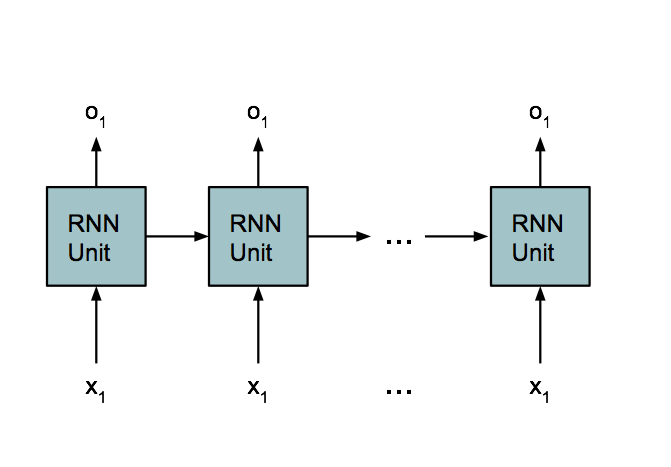 [pass, congress, bill, in, april]; [veto, johnson, it, ·, ·]
44
LSTM Script models
In April 1866 Congress again passed the bill. Johnson again vetoed it.
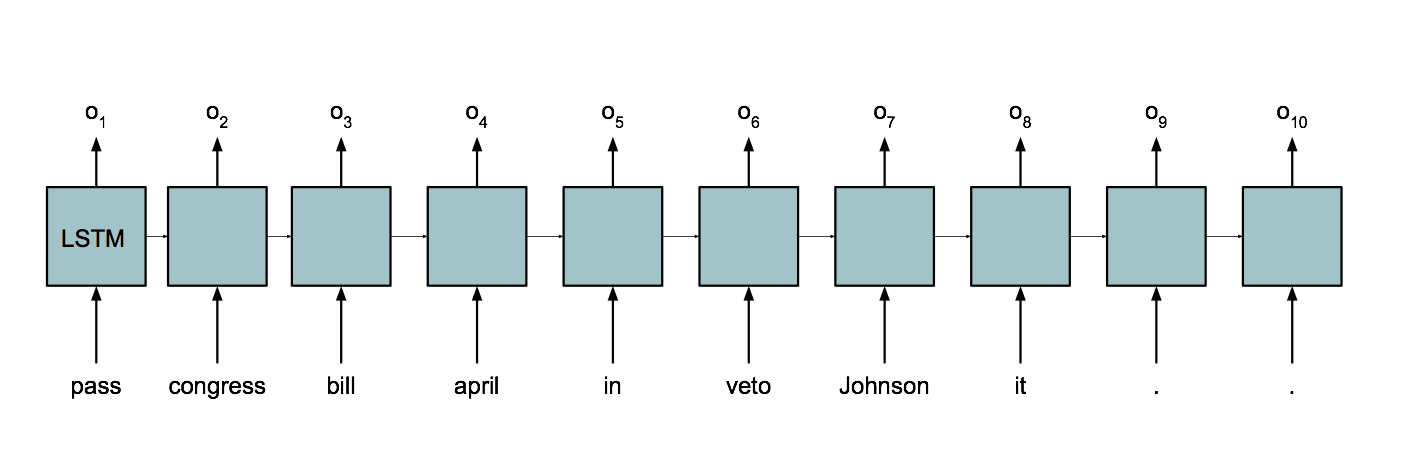 [pass, congress, bill, in, april]; [veto, johnson, it, ·, ·]
]
[
[                                          ]
45
LSTM Script models
In April 1866 Congress again passed the bill. Johnson again vetoed it.
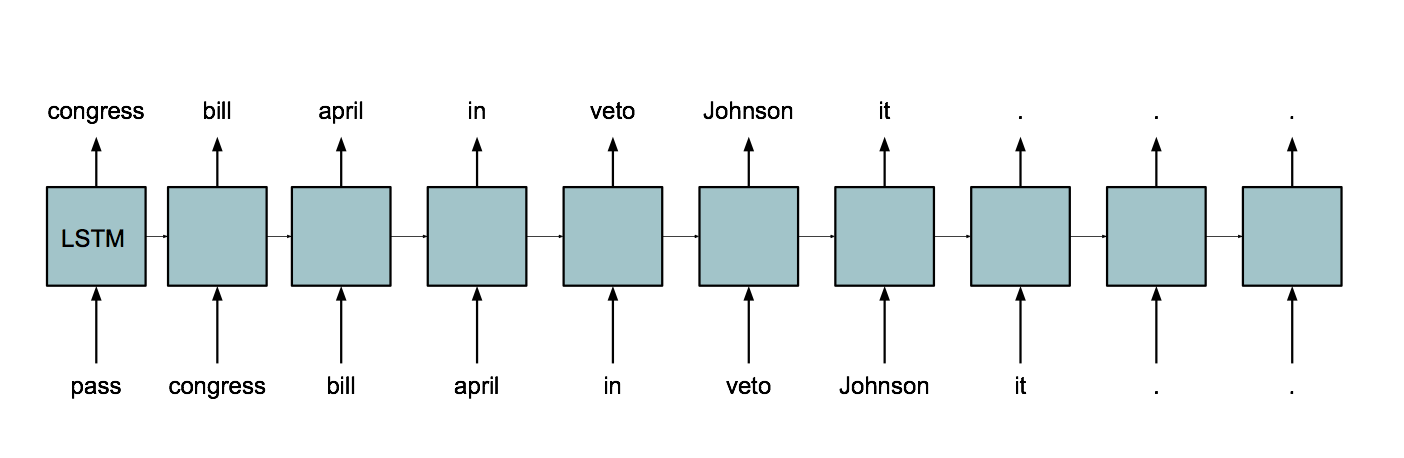 [                                          ]
[                                          ]
v            es           eo             ep          p           v            es               eo          ep             p
-             S            1             S           -            -            S                1            -               -
46
Results: Predicting 
Verbs & Coreference Info
Recall at 25 for inferring Verbs & Coref info
47
Results: Predicting 
Verbs & Nouns
Recall at 25 for inferring Verbs & Nouns
48
Results: Crowdsourced Eval
Filtered Human judgments of top inferences (5 Max, higher better)
49
Outline
Introduction
Work from Proposal
Multi-Argument Event Scripts
Sequence-Level RNN Models for Scripts
Sentence-Level Text Models for Scripts
Scripts for Coreference
Future Work
Conclusions
50
Outline
Introduction
Work from Proposal
Multi-Argument Event Scripts
Sequence-Level RNN Models for Scripts
Sentence-Level Text Models for Scripts
Scripts for Coreference
Future Work
Conclusions
51
Event Sequence Learning
Millions
of
Documents
NLP Pipeline
   • Syntax
   • Coreference
Millions of
Event Sequences
Train a
Statistical Model
52
Event Sequence Inference
NLP Pipeline
   • Syntax
   • Coreference
Single
Event Sequence
New Test
Document
Inferred Probable
Events
Query Trained
Statistical Model
53
Event Sequence Inference
Single
Event Sequence
New Test
Document
Inferred Probable
Events
Query Trained
Statistical Model
54
Event Sequence Inference
Single
Text Sequence
New Test
Document
Inferred Probable
Events
Query Trained
Statistical Model
55
Event Sequence Inference
Single
Text Sequence
New Test
Document
Inferred Probable
Text
Query Trained
Statistical Model
56
Event Sequence Inference
Single
Text Sequence
New Test
Document
Parse Events 
from Text
Inferred Probable
Text
Query Trained
Statistical Model
57
Event Sequence Inference
Single
Text Sequence
New Test
Document
What if we use raw text 
as our event representation?
[Pichotta & Mooney, ACL 2016]
Parse Events 
from Text
Inferred Probable
Text
Query Trained
Statistical Model
58
Sentence-Level 
Language Models
[Kiros et al. NIPS 2015]: “Skip-Thought Vectors”
Encode whole sentences into low-dimensional vectors…
…trained to decode previous/next sentences.
59
ti+1
ti
ti-1
RNN
RNN
Sequence-Level Language Models
[word sequence 
for sentence i]
[word sequence 
for sentence i+1]
60
Sentence-Level Language Models
[Kiros et al. 2015] use sentence-embeddings for other tasks.
We use them directly for inferring text.
Central Question: How well can sentence-level language models infer events?
61
Systems
Two Tasks:
Inferring Events from Events 
Inferring Text from Text
62
Systems
Two Tasks:
Inferring Events from Events…and optionally expanding into text.
Inferring Text from Text…and optionally parsing into events.
63
Systems
Two Tasks:
Inferring Events from Events…and optionally expanding into text.
Inferring Text from Text…and optionally parsing into events.
64
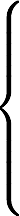 Event Systems
“Jim landed on the ground.”
landed(jim, on ground)
LSTM
LSTM
≈ [P. & Mooney (AAAI 2016)]
Predict an event from a sequence of events.
jumped(jim, from plane);
opened(he, parachute)
65
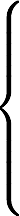 Text Systems
landed(jim, on ground)
“Jim landed on the ground.”
LSTM
Parser
≈ [Kiros et al. 2015]
Predict text from text.
“Jim jumped from the plane and 
opened his parachute.”
66
Outline
Background & Methods
Experiments
Task Setup
Results
67
Outline
Background & Methods
Experiments
Task Setup
Results
68
Experimental Setup
Train + Test on English Wikipedia.
LSTM encoder-decoders trained with batch SGD with momentum.
Parse events with Stanford CoreNLP.
Events are verbs with head noun arguments.
Evaluate on Event Prediction & Text Prediction.
69
Predicting Events: Evaluation
Narrative Cloze [Chambers & Jurafsky 2008]: Hold out an event, judge a system on inferring it.
Accuracy: “For what percentage of the documents is the top inference the gold standard answer?”
Partial credit: “What is the average percentage of the components of argmax inferences that are the same as in the gold standard?”
70
Predicting Events: Systems
Most Common: Always guess the most common event.
e1 -> e2: events to events.
t1 -> t2 -> e2: text to text to events.
71
Results: Predicting Events
72
Predicting Text: Evaluation
BLEU: Geometric mean of modified ngram precisions.
Word-level analog to Narrative Cloze.
73
Predicting Text: Systems
t1 -> t1: Copy/paste a sentence as its predicted successor.
e1 -> e2 -> t2: events to events to text.
t1 -> t2: text to text.
74
Results: Predicting Text
75
Bidirectional Models
76
Results: Bidirectional Models
77
Results: Bidirectional Models
78
Human Evaluations
(5 max, higher is better)
79
Human Evaluations
(Percentage of each rating given, higher is better)
80
Example Ratings
81
Example Ratings
82
Takeaways
In LSTM encoder-decoder event prediction…
Raw text models predict events about as well as event models (and don’t require a parser).
Raw text models predict tokens better than event models.
Humans prefer inferences mediated via raw text.
Conditioning on future events is generally helpful.
Extrinsic evaluations are probably desirable.
83
Outline
Introduction
Work from Proposal
Multi-Argument Event Scripts
Sequence-Level RNN Models for Scripts
Sentence-Level Text Models for Scripts
Scripts for Coreference
Future Work
Conclusions
84
Outline
Introduction
Work from Proposal
Multi-Argument Event Scripts
Sequence-Level RNN Models for Scripts
Sentence-Level Text Models for Scripts
Scripts for Coreference
Future Work
Conclusions
85
Coreference Resolution
Coreference Resolution: cluster a document’s noun phrases into clusters such that two clustered NPs refer to the same thing in the world.
86
Coreference Resolution
87
Scripts for Coreference Resolution
“While Tsar Nicholas II was away at war, Rasputin’s influence over Tsarina Alexandra increased. He soon became her confidant and personal adviser....”
To determine he is Rasputin (not Nicholas), you probably need event-event world-knowledge.
88
Baseline Coreference System
We investigate adding features to the model of Durrett & Klein (EMNLP 2013).
Log-linear model with:
Mention features
Mention-mention pair features.
89
Additional Features
Per-mention “Proto-script” features:
“The bears ate it.” -> “it” has features encoding:
“is direct object of ate” and 
“parent verb has subject bears”
Selectional Preference Information about verbs and arguments.
90
Additional Features
Text-Level Script Features:
Encode mention’s sentence, use encoder’s RNN state as feature.
Event-Level Script Features:
Same, but with event-level model.
“Swap” features:
Swap candidate mentions into candidate antecedent pronouns, take text-level features.
91
Top-Level Accuracy
92
Nominal/Proper Mentions w/ New Heads
Restricted class of very difficult coreference decisions:
“After the election, Johnson was quite concerned about the traditionally ineffective nature of his new office, and set about to assume authority not allotted to the position.”
Non-pronouns whose heads don’t occur in any previous antecedents.
93
Top-Level Accuracy
94
Accuracy: Nominal/Proper Mentions w/ New Heads
95
Accuracy: Nominal/Proper Mentions w/ New Heads
(+0.85% absolute, +12.5% relative improvement)
96
Accuracy: Nominal/Proper Mentions w/ New Heads (Possibly contained but non-heads in previous mentions)
97
Accuracy: Nominal/Proper Mentions, Either mention or at Least One Antecedent Proper.
98
Takeaways
The (limited) set of script features we investigated do not much help the top-level performance of the coreference system we augmented.
However, more limited classes of very difficult coreference decisions were helped by script information.
(For the limited set of features we examined), the event-level features are more empirically helpful than analogous text-level ones.
(i.e. syntactically mediated event models may still be useful for extrinsic tasks).
99
Outline
Introduction
Work from Proposal
Multi-Argument Event Scripts
Sequence-Level RNN Models for Scripts
Sentence-Level Text Models for Scripts
Scripts for Coreference
Future Work
Conclusions
100
Outline
Introduction
Work from Proposal
Multi-Argument Event Scripts
Sequence-Level RNN Models for Scripts
Sentence-Level Text Models for Scripts
Scripts for Coreference
Future Work
Conclusions
101
Future Work
Convolutional Models
Handling Rare/OOV words in inputs
Connections between High-Precision Human-generated scripts, and High-Recall Mined Scripts
New Inference-focused QA Corpus
Other extrinsic evaluations
102
Conclusions
Contributions:
Modeling multiple arguments in co-occurrence models improves predictive power.
RNNs improve predictive power further.
Modeling at the level of raw text provides inferences that are about as good as syntactically mediated ones.
Script features can be helpful for difficult coreference decisions.
103
Thanks!
104